【汎用/地震版】
滋賀県版ＢＣＰ策定シート
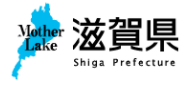 年　　　月　　　日　策定・改訂
(解説)滋賀県版ＢＣＰ策定シートは、滋賀県内の中小企業、小規模事業者のBCPの取組みの第一歩を後押し、分かりやすく簡単にBCPを策定いただく意図で作成しました。
３．対応責任者
１．基本方針
４．優先事業、目標復旧時間
大地震発生時には、以下の基本方針に則り対応する。
２．被害想定
想定地震　　　　　　　　　　　　　　想定震度
社会インフラの中断（電力・通信:3日間、交通・その他:2週間）
※新耐震基準を満たしていない建物の場合は、全壊となる想定も必要です。
5．対応手順
(対策本部を立ち上げ、以下の手順で対応を実施します。)
③安否確認
①避難
⑴大地震発生直後
直後から可能な限り速やかに
②救助・負傷者対応
※夜間・休日に災害が発生した場合の対応
参集メンバーは自身が安全に移動できることが確認でき次第（火災等が発生していない、夜間でない　等）、定められた場所に参集し、災害対応を行う。
①状況確認
②帰宅許可
③備蓄品の状況
⑵初動対応フェーズ
直後から24時間以内
統括責任者
本社機能維持
担当
＜メンバー＞
※飲料水（3L/日・人）と食料は最低3日～7日分を準備します。
①重要業務の継続
⑶事業継続フェーズ
統括責任者
事業継続
担当
＜メンバー＞
6．資金調達
７．事前準備
（参考資料）地震版_BCP策定シート
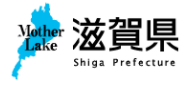 年　　　月　　　日　策定・改訂
(解説)滋賀県版ＢＣＰ策定シートは、滋賀県内の中小企業、小規模事業者のBCPの取組みの第一歩を後押し、分かりやすく簡単にBCPを策定いただく意図で作成しました。
Ⅰ．本社・事業所の被害想定
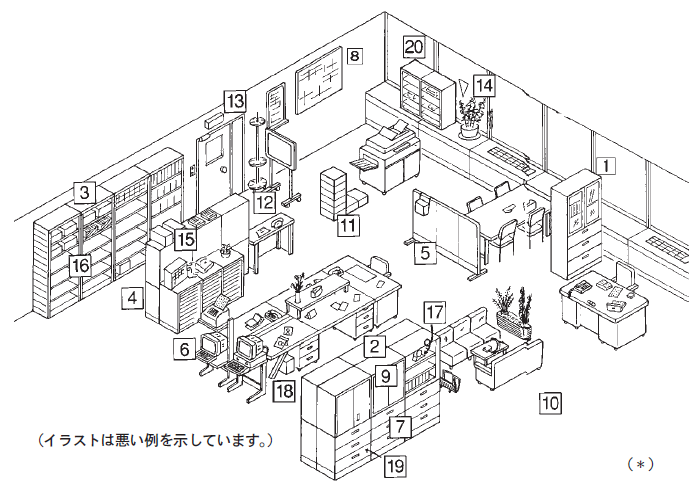 注１：地震ハザードマップから最大震度を調査する。
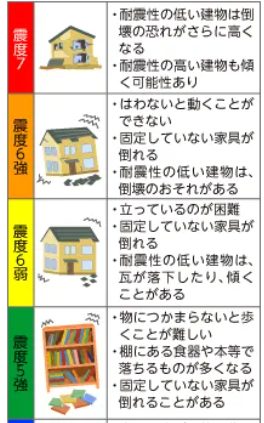 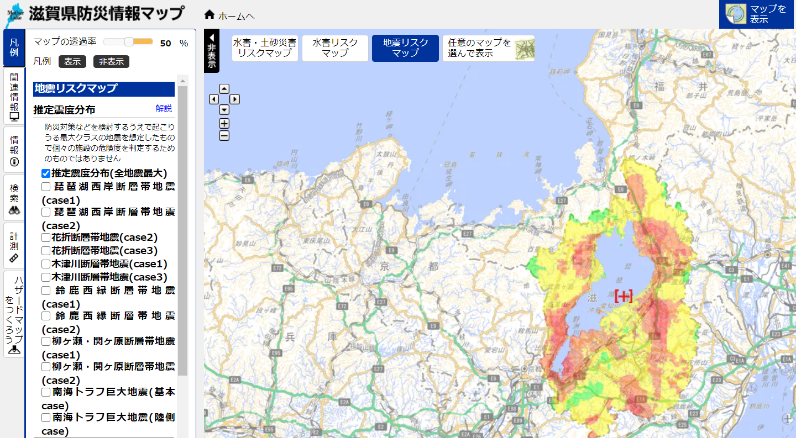 注２：J-SHIS地震ハザードステーションから拠点が大きな地震動に見舞われる危険度を調査する。
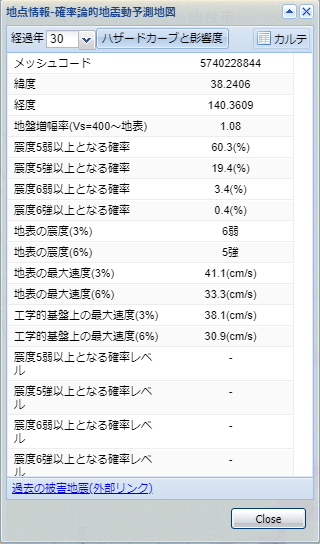 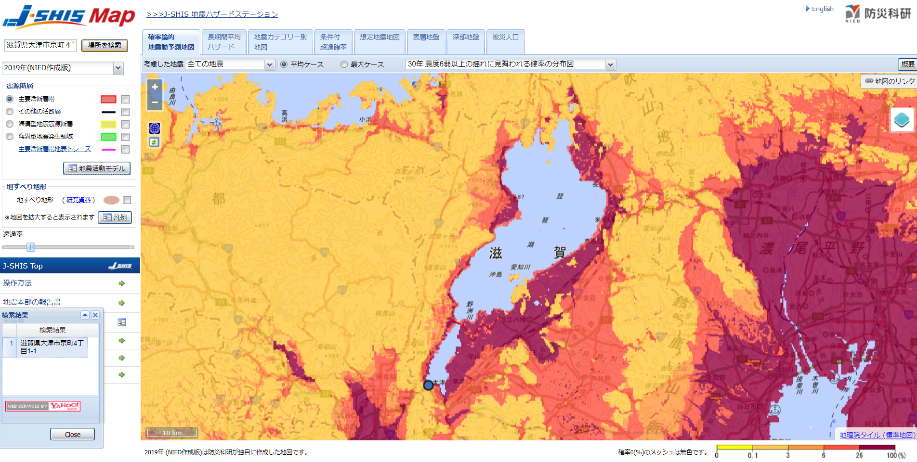 Ⅱ．本社・事業所の耐震補強
１．基本的な耐震対策
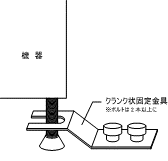 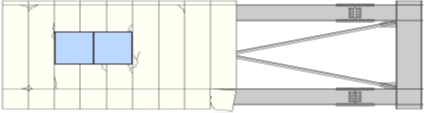 ２．オフィスでの減災対策例
出典：家具類の転倒・落下防止対策ハンドブック（東京消防庁）
Ⅲ．参考資料